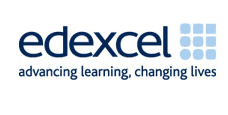 Unit 1- Revision Questions
1
2
3
Section 1: Spotting a business opportunity
Section 2: Showing enterprise
1
2
1
2
3
Section 3: Putting a business idea into practice
4
Section 4: Making the start-up effective
1
2
3
Section 5: The economic context
2
3
1
Section 1: Spotting a business opportunity (1)
What is a supplier?
What is a customer?
What is a consumer?
What are markets?
What is the purpose of a business?
Why must businesses make a profit?
What resources (factors of production) do businesses use?
How can businesses find out about customers’ needs?
Why do they need to do this?
What are the two main types of market research?
HOME 
Section 1: Spotting a business opportunity (2)
What are surveys?
What is a focus group?
What is meant by ‘desk research’?
Explain the difference between qualitative and quantitative data.
What is market segmentation?
What are the main ways in which a business can segment (divide) its market?
What are socio-economic groups and how are people sorted into these groups?
What does it mean if consumers are ‘price sensitive’?
What is market mapping?
What is meant by a ‘gap in the market’?
HOME 
Section 1: Spotting a business opportunity (3)
What is meant by a business’s ‘product range’?
List 6 different ways in which businesses might compete with each other.
What is meant by brand image?
What is meant by ‘added value’?
Write down 6 ways in which a business can add value.
What is meant by a ‘unique selling point’?
What is a franchise?
Write down 3 benefits to a franchisee of starting a franchise operation.
What are the main disadvantages to the franchisee of running a franchise rather than starting their own independent business?
What support is provided by the franchisor to the franchisee?
HOME 
Section 2: Showing Enterprise (1)
Write down 3 important enterprise skills.
What are goods?
What are services?
Explain the difference between ‘enterprise’ and ‘an enterprise’.
What is ‘creative thinking’?
What is ‘deliberate creativity’?
What is meant by a ‘competitive advantage’?
What is ‘lateral thinking’?
Explain the technique ‘blue skies thinking’.
What are the six thinking hats and how are they used?
HOME 
Section 2: Showing Enterprise (2)
What sort of questions should an entrepreneur ask when they are considering starting a business?
Why is this process of asking lots of questions useful?
Explain the difference between invention and innovation.
Why do many inventions not become successful products?
How can a business protect its ideas and creativity from being copied by others? Explain the meanings of each of these three things.
What is meant by a ‘calculated risk’?
Why is estimating risk particularly difficult for a small business?
Explain why each of the following enterprise skills are important: seeing opportunities, effective planning, thinking ahead, drive and determination.
What is a mind map and why might it be a useful tool for an entrepreneur?
HOME 
Section 3: Putting a business Idea into practice (1)
Write down 2 examples of financial objectives for a small business.
Write down 2 examples of non-financial objectives for a small business.
Explain what is meant by ‘determination’ as a skill of an entrepreneur.
Explain what is meant by ‘initiative’ a skill of an entrepreneur.
Explain what is meant by ‘persuasion’ a skill of an entrepreneur.
Write down 3 important things that entrepreneurs have to be prepared to do.
Explain why it is important that entrepreneurs believe that they can succeed.
What does ‘perseverance’ mean and why is this important?
Write down three other words that can be used instead of the word revenue.
Give a definition for revenue in words.
HOME 
Section 3: Putting a business Idea into practice (2)
Write down a formula for calculating revenue.
Explain the difference between fixed costs and variable costs.
How is profit calculated?
What happens to profit when costs fall?
What happens to profit when revenue falls?
Give two examples of fixed costs for a café.
Give two examples of variable costs for a cinema.
What is cash flow?
What are cash inflows?
What are cash outflows?
HOME 
Section 3: Putting a business Idea into practice (3)
How is net cash flow calculated?
On a cash flow forecast, what is the opening balance for a new business?
How do we calculate the closing balance?
How do we know what to write for the opening balance of the second month?
What would it mean for the business if it became ‘insolvent’?
Write down two examples of situations that could cause a cash flow problem.
What is meant by trade credit?
What is a business plan?
Who might need to see a business plan for a small business, other than the owners? Explain why.
What information is included in a business plan?
HOME 
Section 3: Putting a business Idea into practice (4)
Why is it a good idea for entrepreneurs to be cautious about future prospects of the business when they’re writing their business plan?
Give four examples of long term sources of finance.
Give three examples of short term sources of finance.
What is the expected time period within which short term sources of finance will be repaid?
What is a ‘dividend’?
Explain the meaning of ‘venture capitalist’.
Explain the meaning of ‘retained profit’.
Explain the meaning of ‘security / collateral’.
Explain the meaning of ‘leasing’.
What is factoring?
HOME 
Section 4: Making the start-up effective (1)
Explain why it is important that a business understands the needs and wants of its customers.
What is meant by the marketing mix.
List the 4 Ps?
Explain each of these 4 Ps.
Explain how the marketing mix of ‘Panda Pops’ would be different to that of ‘Lucozade’.
What is meant by unlimited liability?
What is the most that a shareholder with limited liability can lose if she has bought £3 000 worth of shares, but the debts of the business amount to £500 000 when it is closed down?
What type of liability do companies have?
Who are the owners of companies?
Why might someone decide to become a sole trader rather than a company shareholder?
HOME 
Section 4: Making the start-up effective (2)
What is a trademark?
Why do businesses have to keep records?
What is HMR&C and what does it do?
What is VAT?
Why might some very small businesses not have to pay VAT?
What is income tax?
What are NICs?
What is corporation tax?
Explain what is meant by customer service.
Why is customer satisfaction important?
HOME 
Section 4: Making the start-up effective (3)
What are repeat purchases, and why are these important to a business?
What information is included in a job description?
What is included in a person specification?
What is meant by ‘selection’?
Name the process of selecting a group of candidates who will be called for interview.
Explain the difference between on-the-job and off-the-job training.
Why is attitude important to employers?
What is a Curriculum Vitae?
How could a business motivate its staff?
Write down 4 ways in which employers are not allowed to discriminate against people, by law.
HOME 
Section 5: The economic context (1)
What are commodities?
What two things determine the price of commodities? 
What happens to the price of a product if there is a shortage?
What happens to the price of a product if tastes change and sales go down?
What is meant by a surplus?
What are ‘goods markets’?
How might a taxi firm be affected by the rising oil prices?
Explain why some businesses may be able to pass on cost increases to their customers whereas others would have to absorb the increase in costs.
HOME 
Section 5: The economic context (2)
What is meant by credit?
What is the role of the Bank of England?
Explain the difference between fixed and variable rates of interest.
What happens to consumer spending when interest rates go up?
How would this affect small businesses?
How else could a business be affected by an increase in interest rates?
Why are some businesses affected more than others by interest rate rises?
A UK business relies heavily on export sales, how is it affected by a stronger £?
HOME 
Section 5: The economic context (3)
If a business imports a lot of raw materials, how might it be affected by a weak £?
What is meant by economic activity?
What is the business cycle?
Write a definition of ‘recession’.
Write down 3 economic characteristics of a recession.
Write down 3 economic characteristics of a boom.
Write down 7 stakeholders of a business. For each one, explain how and why it is affected by the actions of a business.
Explain why raising prices has conflicting impacts on different stakeholders.
HOME 